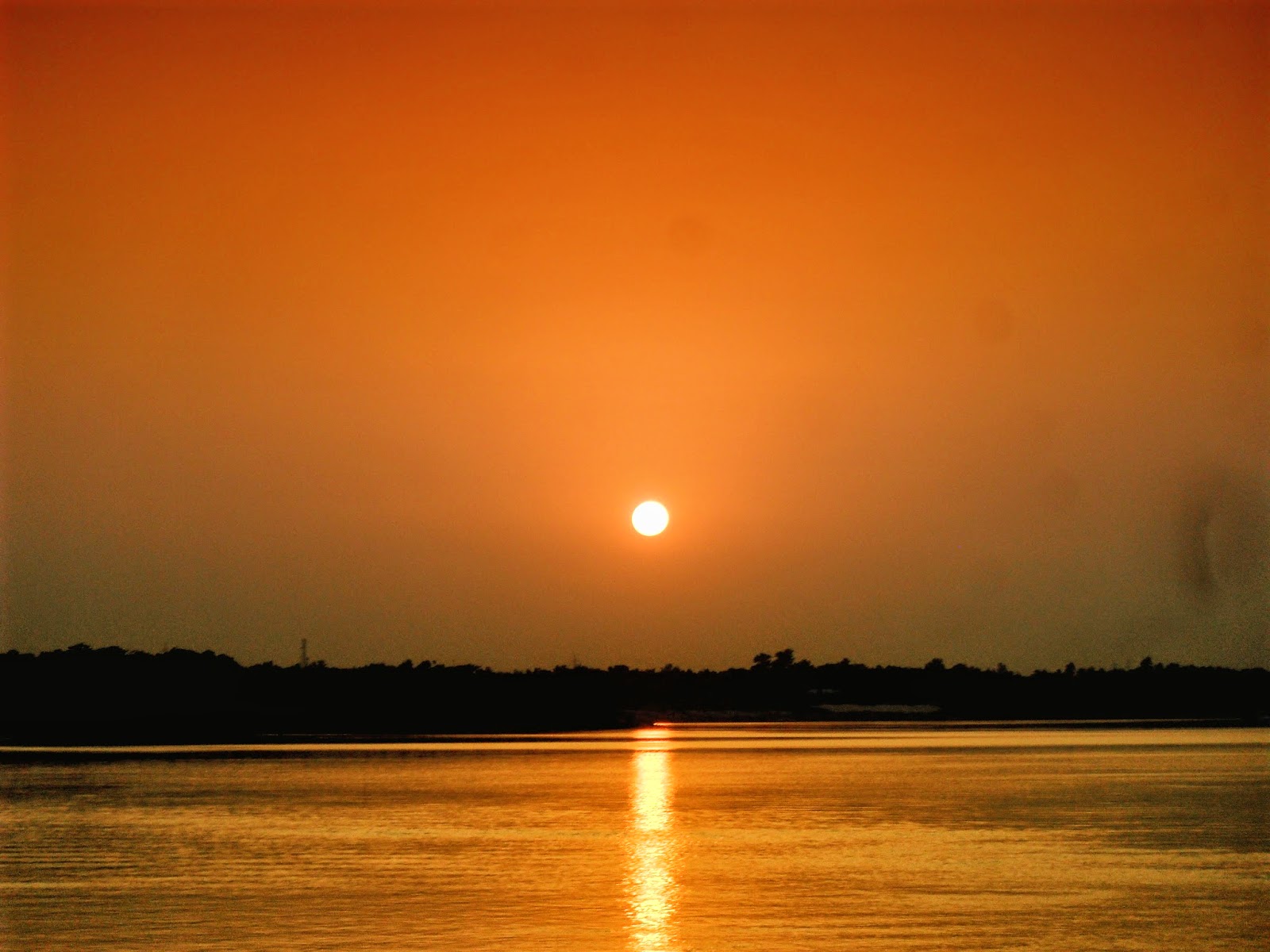 আজকের মাল্টিমিডিয়া ক্লাসে  সবাইকে-
স্বাগতম
পরিচিতি
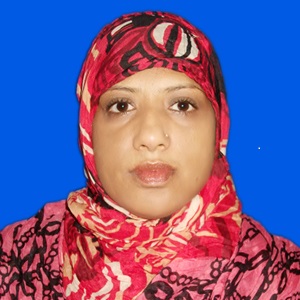 শ্রেণিঃ দশম 
বিষয়ঃ বাংলা
মোছাঃ সেলিনা খাতুন 
সহকারী শিক্ষক (ICT)
জ্ঞানদায়ীনী উচ্চ বিদ্যালয়, সিরাজগঞ্জ সদর, সিরাজগঞ্জ।
আজকের  পাঠ
কপোতাক্ষ নদ 
                   মাইকেল মধুসূদন দত্ত
শিক্ষ্ণফল
এই পাঠ শেষে শিক্ষার্থীরা ---
              ১। কবি “মাইকেল মধুসূদন দত্ত” এর সংক্ষিপ্ত পরিচিতি উল্লেখ করতে পারবে; 
         ২।কবিতাংশটি শুদ্ধ উচ্চারণে আবৃত্তি করতে পারবে;     
     ৩।নতুন শব্দগুলো বাক্যে প্রয়োগ করতে পারবে;   
     ৪। কবিতাটির মূলভাব বিশ্লেষণ করতে পারবে।
কবি পরিচিতি
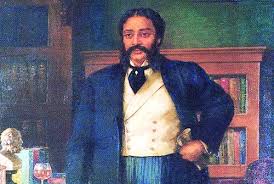 একক কাজ
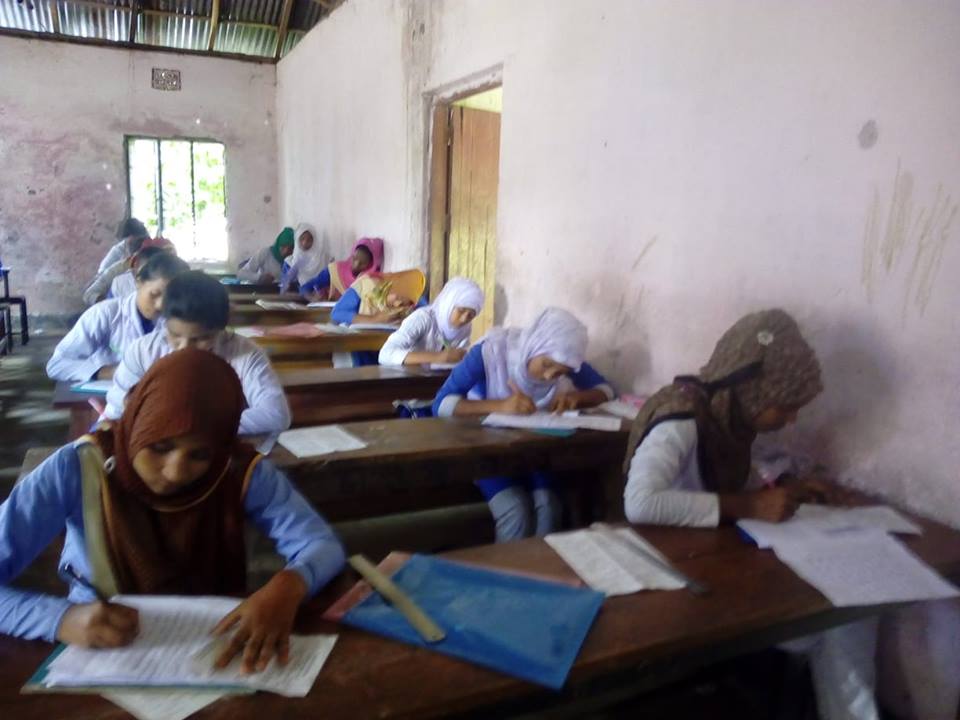 কবি মাইকেল মধুসূদন দত্ত সম্পর্কে ৫ টি বাক্য লেখ ।
সরব পাঠ
আজকের পাঠের নতুন শব্দের অর্থ জেনে নেই
অর্থ
শব্দ
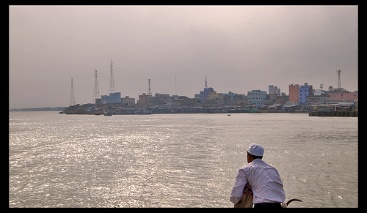 সতত
সর্বদা ।
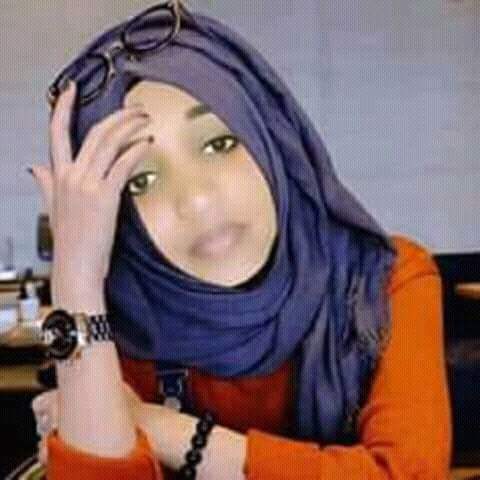 বিরলে
একান্ত নিরিবিলিতে ।
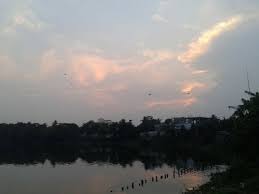 নিশা
রাত্রি ।
কপোতাক্ষ নদ 
মাইকেল মধুসূদন দত্ত
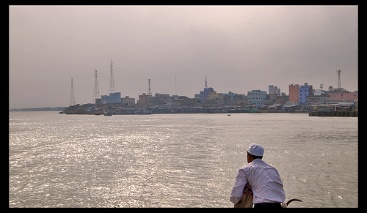 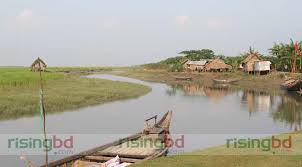 সতত, হে নদ, তুমি পড় মোর মনে ! 
সতত তোমার কথা ভাবি এ বিরলে;
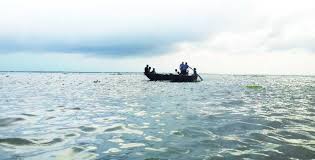 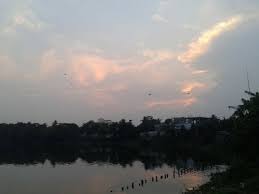 সতত (যেমতি লোক নিশার স্বপনে 
শোনে মায়া-মন্ত্রধ্বনি) তব কলকলে
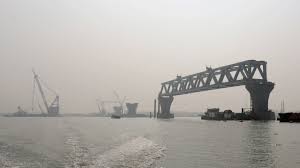 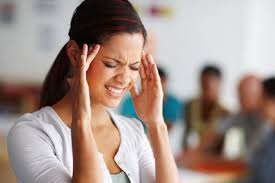 জুড়াই এ কান আমি ভ্রান্তির ছলনে ! 
বহু দেশে দেখিয়াছি বহু নদ-দলে,
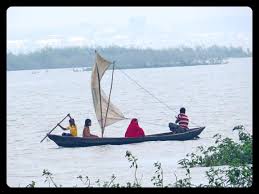 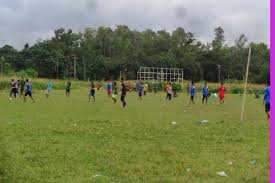 কিন্তু এ স্নেহের তৃষ্ণা মিটে কার জলে? 
দুগ্ধ-স্রোতোরূপী তুমি জন্মভূমি-স্তনে ।
জোড়ায় কাজ
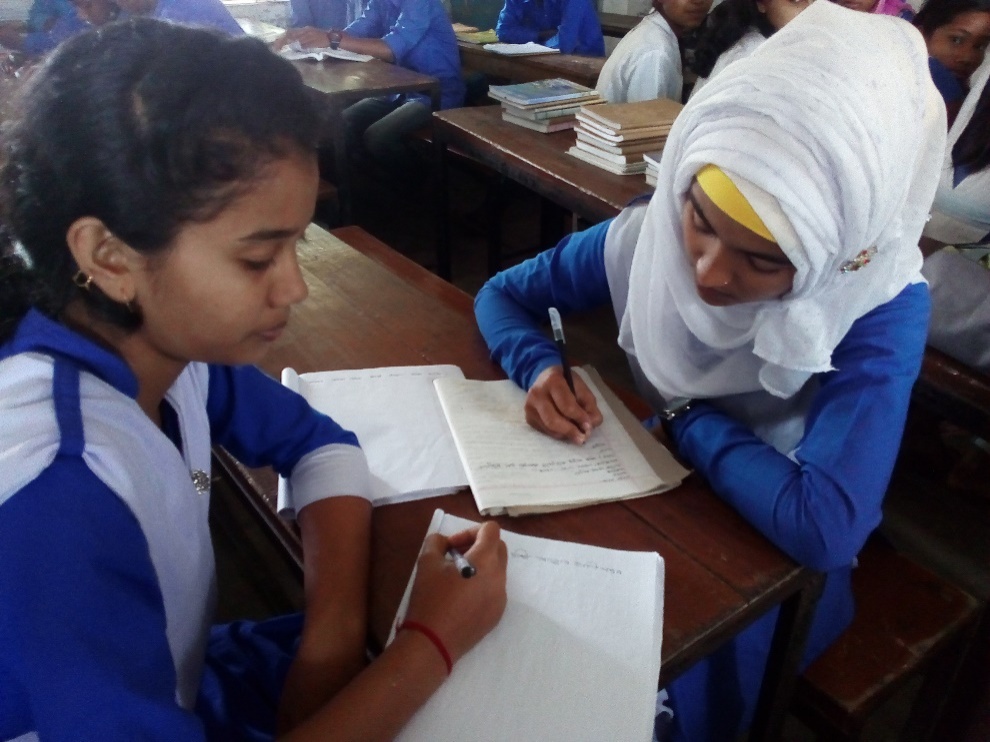 ‘দুগ্ধ স্রোতোরূপী তুমি জন্মভূমির স্তনে’- ব্যাখ্যা কর ।
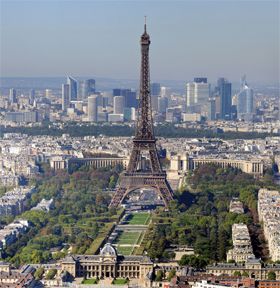 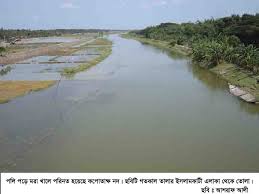 আর কি হে হবে দেখা? – যত দিন যাবে, 
প্রজারূপে রাজরূপ সাগরেরে দিতে
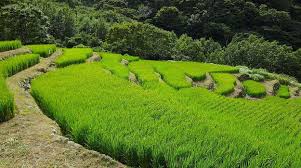 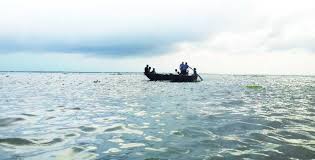 বারি-রূপ কর তুমি; এ মিনতি, গাবে 
বঙ্গজ জনের কানে, সখে, সখা-রীতে
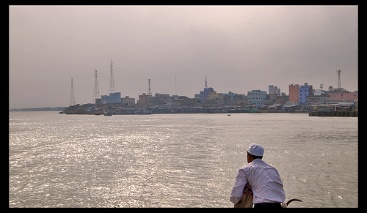 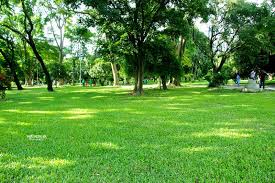 নাম তার, এ প্রবাসে মজি প্রেম-ভাবে 
লইছে যে তব নাম বঙ্গের সংগীতে ।
দলগত কাজ
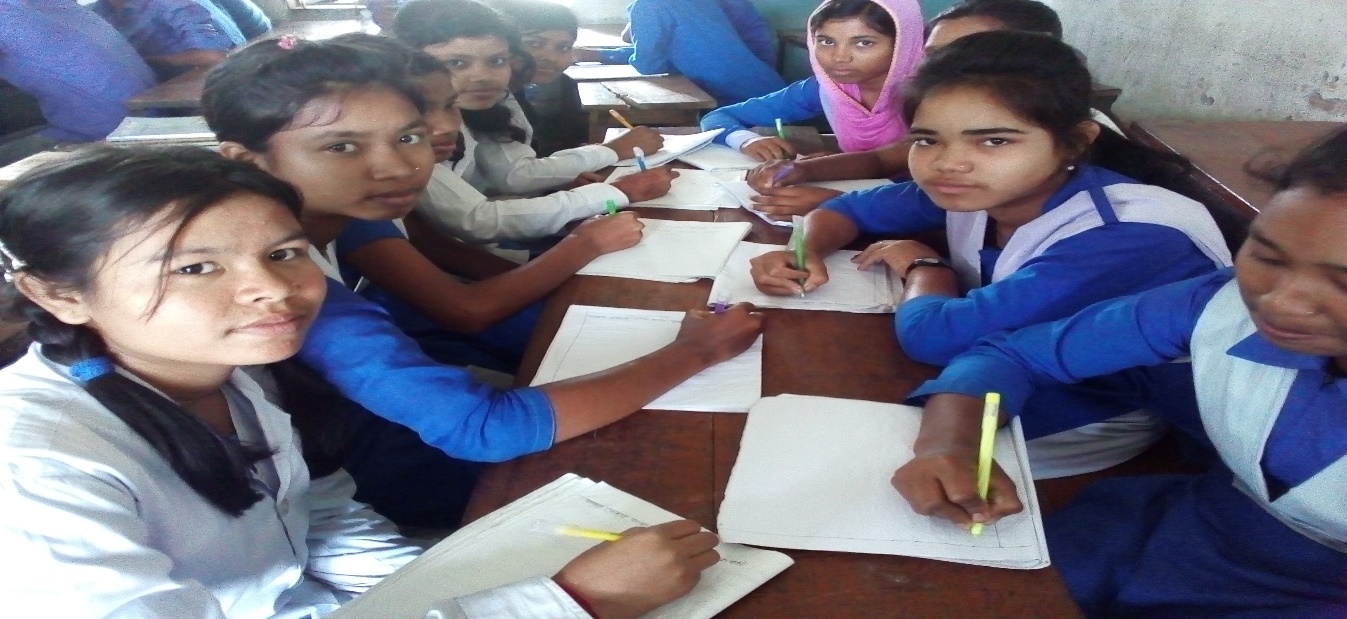 ‘কপোতাক্ষ নদ’ কবিতায় কবির যে স্মৃতি কাতরতা প্রকাশ পেয়েছে তা দলে আলোচনা করে লিখ।
মূল্যায়ন
১।  কপোতাক্ষ নদের স্রোতে কিসের ধ্বনি অনুভূত হয় ?
(খ)  মায়াবী
(ক)   বাঁশির
(ঘ)  খেয়ালের
(গ)  ভাষার
২। কবি কপোতাক্ষ নদের কাছে কী মিনতি করেছেন ?
(ক)   তাঁকে মনে রাখতে
(খ)  তাঁকে ক্ষমা করতে
(ঘ)  তাঁকে ভূল না বুঝতে
(গ) তাঁকে আশীর্বাদ করতে
বাড়ির কাজ
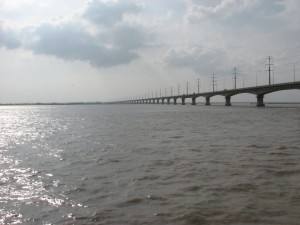 তোমার দেখা একটি নদী সম্পর্কে একটি অনুচ্ছেদ লিখে আনবে।
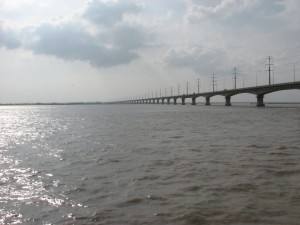 ধন্যবাদ